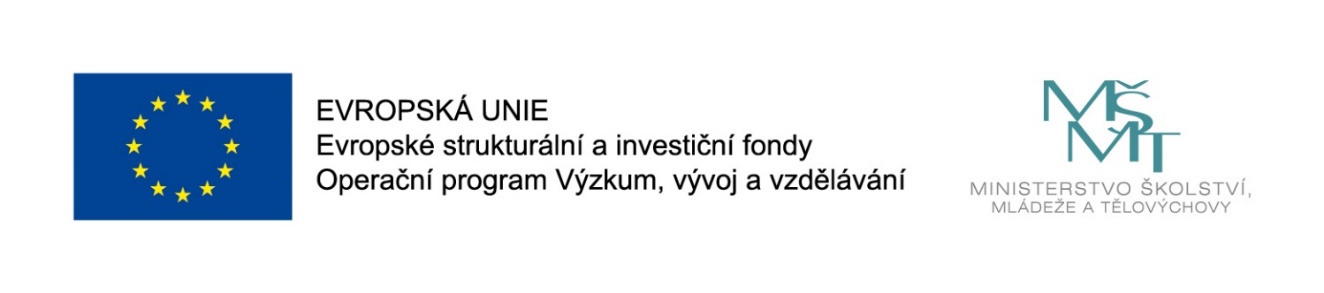 Sociální politika I.Pojetí sociálního státu, krize a návraty sociálního státu
CZ.02.2.69/0.0/0.0/16_015/0002400
ROZVOJ VZDĚLÁVÁNÍ NA SLEZSKÉ UNIVERZITĚ V OPAVĚ
8. Pojetí sociálního státu
sociální stát = produkt evropské civilizace
produkt historického vývoje veřejně organizované solidarity
reakce na mezinárodně uznané právo občanů na důstojné ŽM
veřejná garance na ústavami zaručená lidská práva, vč. práv sociálních
zajišťuje právo na důstojnost, svobodu, solidaritu a participaci na věcech veřejných

kritiky štědrosti, legitimity a kontroly se vztahují ke kvantitě a správě, nikoli k jeho podstatě
8. Pojetí sociálního státu
myšlenkové kořeny
křesťanská dobročinnost → osvícenecké pojetí společenské smlouvy (17. stol. – stát uznal svou povinnost pečovat o chudé a práce neschopné) → chudinská péče jako sociální úloha evropských států (19. stol.) → diskuse o solidaritě mezi občany (Auguste Comte) → stát má vůči svým občanům kromě ochranných vojenských, policejních a ekonomických rolí i role sociální → solidarita se stala nezbytným prvkem státnosti
1919 – založení Mezinárodní organizace práce – formulace minimálních standardů sociálního zákonodárství s cílem udržet sociální náklady veřejných financí a zaměstnavatelů v přijatelné míře
8. Pojetí sociálního státu
= v podstatě povinné dostatečné zajištění nezadatelných lidských práv státem cestou přiměřené a udržitelné solidarity mezi občany
6 základních sociálních práv (právo na práci, právo na uspokojivé pracovní podmínky, právo na přiměřenou životní úroveň, právo na rodinu, právo na sociální zabezpečení, právo na svobodu sdružování)
další sociální práva (rovné příležitosti k získání a provozování výdělečné činnosti, rovnost v dostupnosti zdravotní péče, vzdělání, sociální ochrany, sociálních služeb a pomoci v případě hmotné nouze) 
dostupnost sociálních práv – místní, v kvalitě, finanční – povinnost státu
8. Pojetí sociálního státu
jednotlivé státy jsou různě štědré při zajišťování , různou měrou přitom zapojují zaměstnavatele 
z makroekonomického hlediska byla při regulaci kvantitativní stránky sociálního státu porušena rovnováha v solidaritě mezi těmi, kdo platí a těmi, kdo dostávají výhody z veřejných prostředků
přílišná zátěž veřejných financí ≠ konec sociálního státu → nutno přehodnotit sociální politiku států, zvýšení odpovědnosti jedinců        za své budoucí sociální potřeby 
? rozumná míra veřejné solidarity 
? role státu při zajišťování šesti základních sociálních práv přiměřeným důstojným způsobem
9. Krize a návraty sociálního státu
50. léta 20. stol. – štědrost sociálního státu = reakce na ukončení          2. SV
60. a 70. léta – ekonomická konjunktura → není důvod štědrost omezovat + soutěž se sociálním modelem SSSR
konec 70. let – recese + nástup asijských „tygrů“ + stárnutí populace → přehodnocení sociální politiky států 
80. léta – tlak na úspory veřejných financí (neoliberalismus) a zvýšení odpovědnosti jedince za budoucí sociální potřeby – hovoří se o krizi sociálního státu → diskuse o  rozsahu solidarity a o roli státu